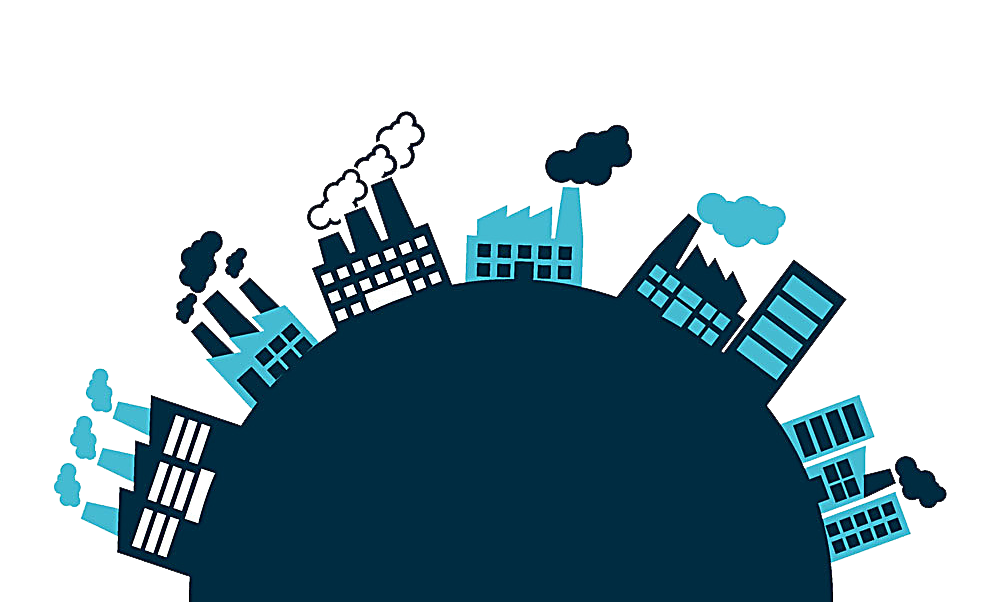 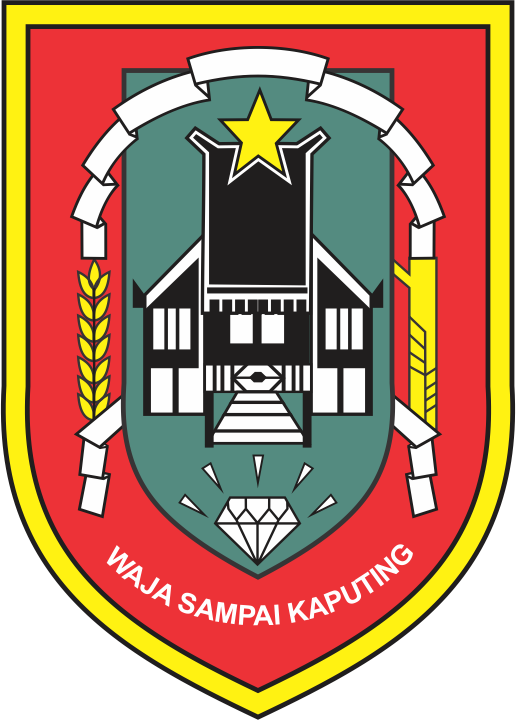 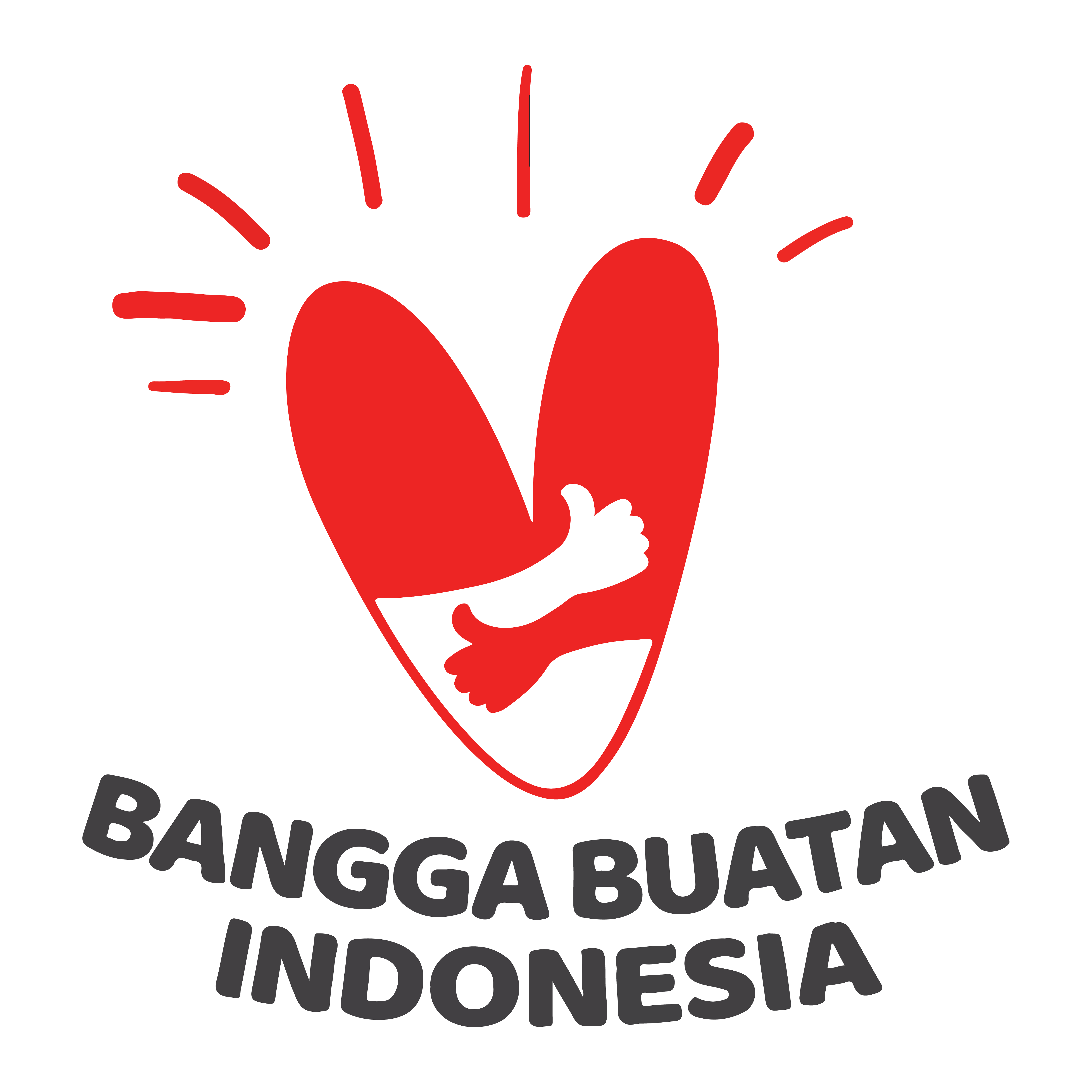 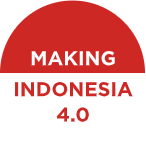 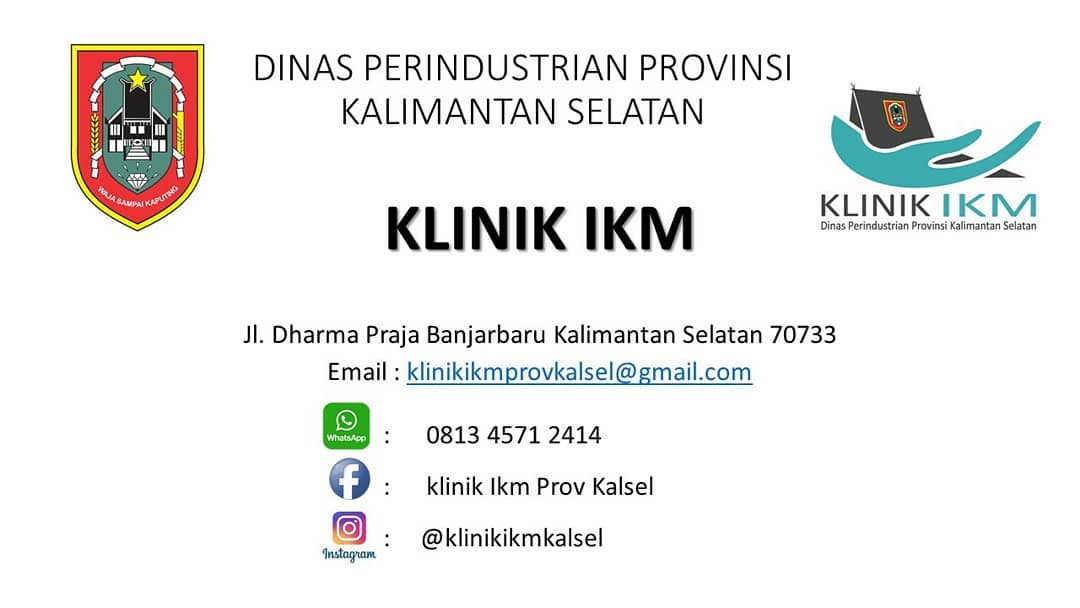 PERCEPATAN PENGEMBANGAN KAWASAN PRIORITAS
Dinas Perindustrian Provinsi Kalimantan Selatan
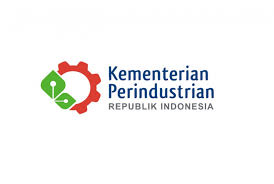 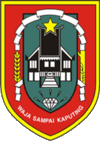 Pokok Persoalan
Pancasila dan Undang-Undang Dasar Negara Republik        Indonesia Tahun 1945 mengamanatkan Negara mempunyai tanggungjawab untuk melindungi segenap bangsa Indonesia dan memajukan kesejahteraan umum untuk mewujudkan     keadilan sosial bagi seluruh rakyat Indonesia.

Provinsi Kalimantan Selatan terletak di tengah Nusantara,    sehingga strategis dalam akses perdagangan barang / jasa Selain itu, wilayah ini juga kaya akan sumber daya alam,      khususnya hasil tambang

Sesuai pasal 14 UU No.3 Tahun 2014 tentang Perindustrian, Pembangunan kawasan industri merupakan wujud upaya    Pemerintah dan Pemerintah Daerah melakukan percepatan penyebaran dan pemerataan pembangunan Industri
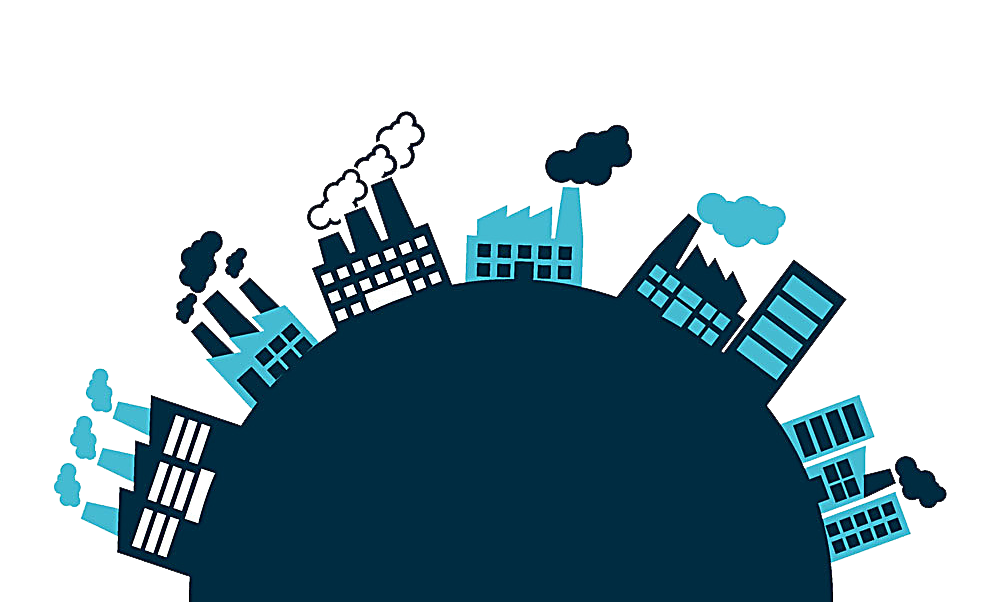 DASAR HUKUM
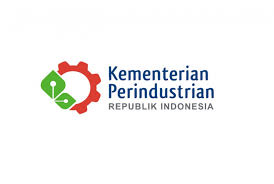 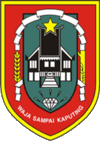 Undang-Undang Nomor 3 Tahun 2014 tentang Perindustrian;
Undang-Undang No. 11 Tahun 2020 tentang Cipta Kerja;
Peraturan Pemerintah Nomor 14 Tahun 2015 tentang Rencana Induk           Pembangunan Industri Nasional;
Peraturan Pemerintah Nomor 142 Tahun 2015 Tentang Kawasan          Industri;
Peraturan Presiden Nomor 56 Tahun 2018 Provinsi Kalimantan Selatan       memiliki 4 (empat) Proyek Strategis Nasional (PSN), yaitu Kawasan          Industri Batulicin, Kawasan Industri Jorong, Bendungan Tapin dan          Revitalisasi Bandara Syamsuddin Noor
Peraturan Daerah Kalimantan Selatan Nomor 19 Tahun 2018 tentang         Rencana Induk Pembangunan Industri Provinsi Kalimantan Selatan
Peraturan Menteri Perindustrian Nomor 35/M-IND/PER/3/2010 Tentang Konsepsi Dasar Pengembangan Kawasan Industri
Keputusan Menteri Perhubungan Nomor KM 44 Tahun 2020 tentang Penetapan Alur Pelayaran, Sistem Rute, Tata Cara Berlalulintas dan Daerah Labuh Kapal sesuai dengan Kepentingannya Dialur Pelayaran Masuk Pelabuhan Samudra Batulicin Alur Pelayaran Masuk Pelabuhan Samudra Batulicin Alur Pelayaran Masuk Pelabuhan Stagen Kotabaru serta Alur Perlintasan Selat Laut.
PERMASALAHAN
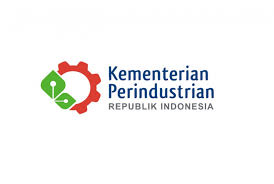 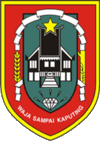 Kelengkapan Dokumen Perencanaan Kawasan Industri belum dipenuhi (Masterplant, FS, AMDAL Kawasan, RDTR, Zonasi, DED)
Kesesuaian Tata Ruang dan Lahan yang Clear & Clean
Legalitas/Perizinan Perusahaan Pengelola Kawasan
Promosi investasi kurang efektif mendatangkan Investor baru 
Jaminan kenyamanan berusaha bagi Investor dalam Kawasan sebagai Objek Vital Nasional
Belum tersedianya pelabuhan/dermaga dengan kapasitas sandar kapal 40.000 DWT. Hal ini terkait kebijakan pengerukan alur selat Pulau Laut
Masalah Khusus :
KI Batulicin : 515 persil lahan pada Blok I masih “dikuasai” masyarakat. Tahun 2018 sudah dikaji Appraisal namun penyelesaian tali asih belum dibayar. Selain itu, perubahan fungsi kawasan hutan belum ditetapkan KemenLHK.
KI Jorong : PT. JPD selaku pengelola KIJ tidak komitmen penyelesaian hak atas lahan.
KEK Mekar Putih Kotabaru : belum ditetapkan Dewan KEK Nasional sebagai KEK.
KIT Mantuil Banjarmasin belum ada Perusahaan Kawasan Industri
KPI Seradang Tabalong belum ada  Perusahaan Kawasan Industri
KPI Tapin Perusahaan Kawasan PT. Momentum Sejahtera Abadi Proses Penyiapan AMDAL Kawasan
PETA SEBARAN KAWASAN INDUSTRI, KPI DAN KEK
PROVINSI KAIMANTAN SELATAN
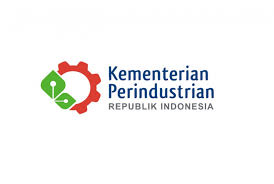 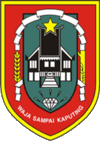 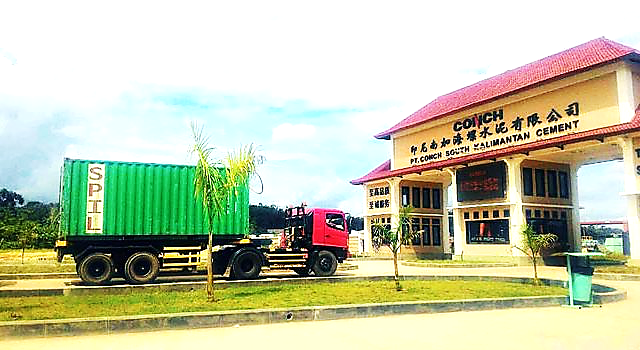 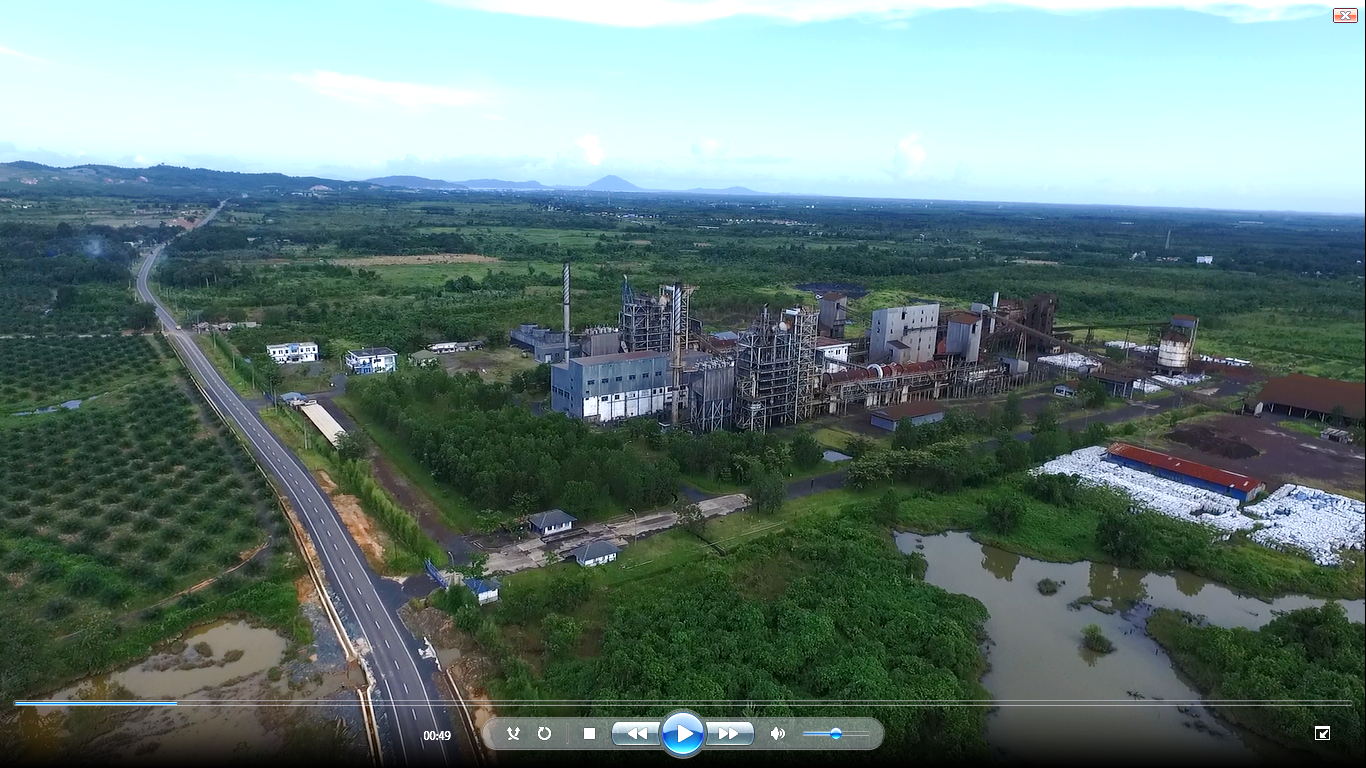 KPI Seradang
KI Batulicin
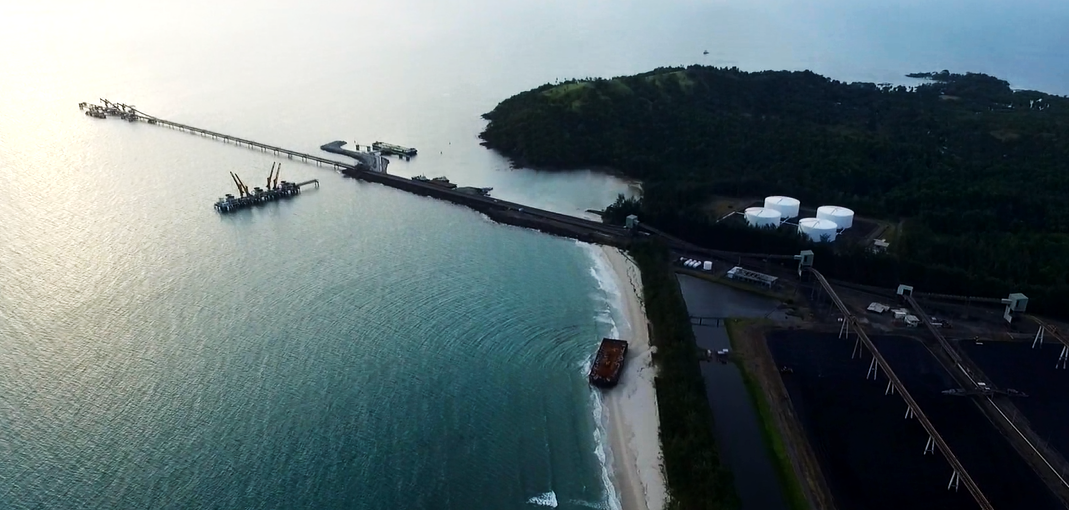 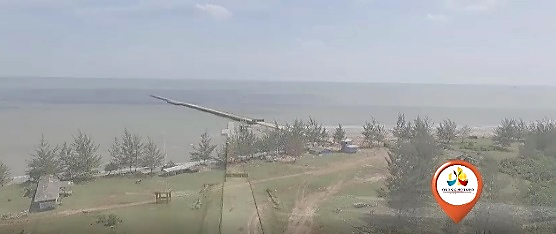 KEK Mekar Putih
KI Jorong
TIIPE
Tapin Integrated industrial & Port Estate
Rencana KIT Mantuil
KAWASAN INDUSTRI BATULICIN
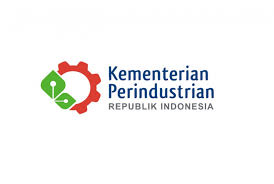 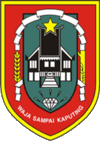 PENGELOLA KAWASAN:

PT. JMI
DASAR HUKUM 
PERUNTUKAN KAWASAN:

PP RIPIN
PERDA RPIP
PERDA RTRWP
PERDA RTRWK
Kep Menhub 44/2020 ttg 
   Alur  Pelayaran & Pelabuhan
INFRASTRUKTUR 
EKSISTING:

JL PENGHUBUNG BOLK I KE 
   BLOK II
JL PENGHUBUNG BLOK II KE 
   PELABUHAN EKSIM
JETI PELABUHAN EKSIM 40.000 DWT
JARINGAN LISTRIK
Bandara Runway 2.250 m 
   (boing 737)
LUAS
BLOK I 950
BLOK II 1.700
DOKUMEN
PERENCANAAN:

MP KI
RDTRK KIB
AMDAL KIB
DED JALAN BLOK I
HAMBATAN 
PENGEMBANGAN KAWASAN:

515 persil lahan Blok I dimanfaat
 kan masyarakat belum dibayar tali  
 asih, meski 2018 sudah ada data 
  Apraisal
Sbg lahan proses perubahan  
  fungsi kawasan hutan
Belum ada kebijakan pengerukan alur selat Pulau Laut
Roh sukses KIB & KEK MP 
  kapal Eksim 40.000 DWT bisa 
  sandar
BATULICIN
INDUSTRI EKSISTING
(Ton/Bulan):
WOOD PILET 2000 T/bl
KARET SIR 20 4500 T/bl
CIP RUMPUT LAUT kapasitas mesin 1000 T 
BETON PRACETAK
AMP
Solar B30 2000 T/Hari
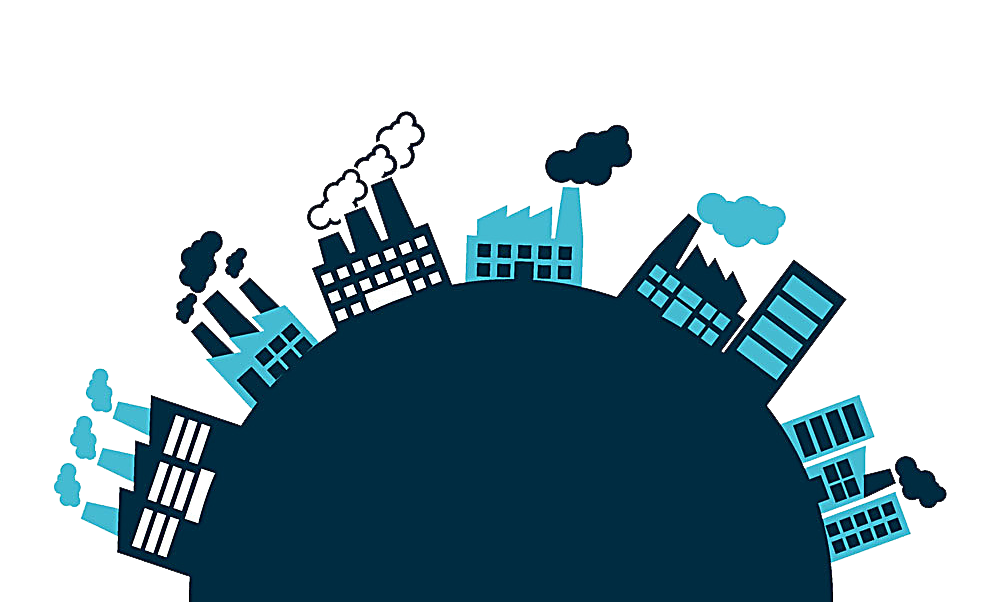 KAWASAN INDUSTRI JORONG
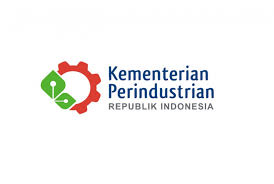 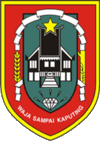 PENGELOLA KAWASAN:
Sedang proses penawaran
INFRASTRUKTUR 
EKSISTING:

Jety 1,2 Km
Kantor Administrasi 
   Pelabuhan
Infrastruktur jalan ke 
   KIJ
DASAR HUKUM 
PERUNTUKAN KAWASAN:

PP RIPIN
PERDA RPIP
PERDA RPIK
PERDA RTRWP
PERDA RTRWK
LUAS
6300
Ha
DOKUMEN
PERENCANAAN:

MP Pelabuhan
MP KIJ 915 Ha (diluar
   area PT JPD)
AMDAL PELABUHAN
HAMBATAN 
PENGEMBANGAN KAWASAN:

PT JPD selaku perusahaan KI tdk      
   komitmen : 
   a. pembebasan lahan
   b. Penyusunan MP, AMDAL dll
   c. SK Ilok Dibatalkan 
Pemkab Tala menawaran pengelola  KIJ 
   a. PT Jababeka
   b. PT Mandiri Plan 
   Belum ada tindak lanjut
3. PT Mandalapratama berminat ttp 
   blum ekpos rencana pengelolaan
INDUSTRI EKSISTING
(Ton/Bulan):

PT Delta Prima Steel
PT GKJ pulp & kertas
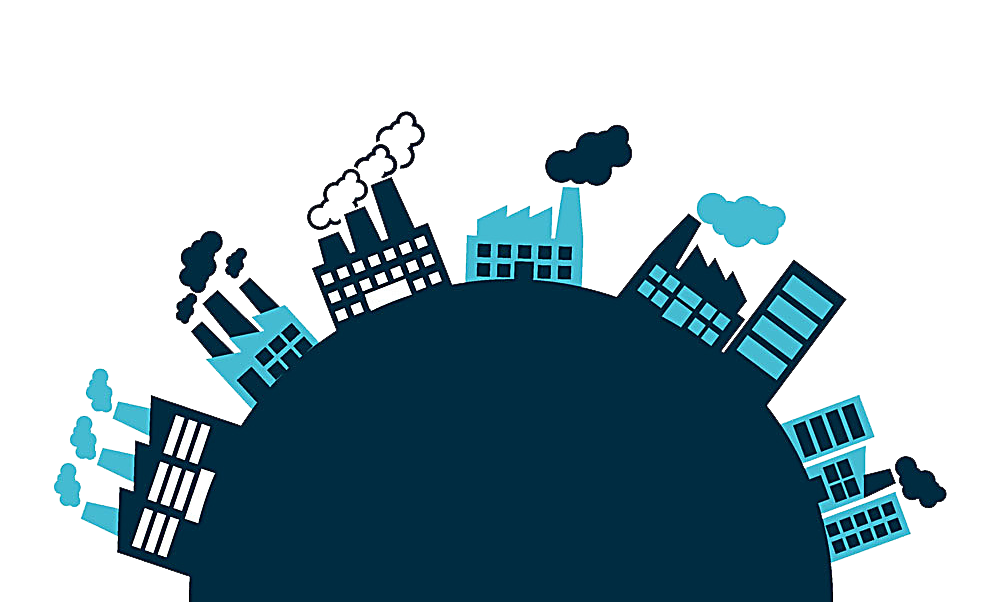 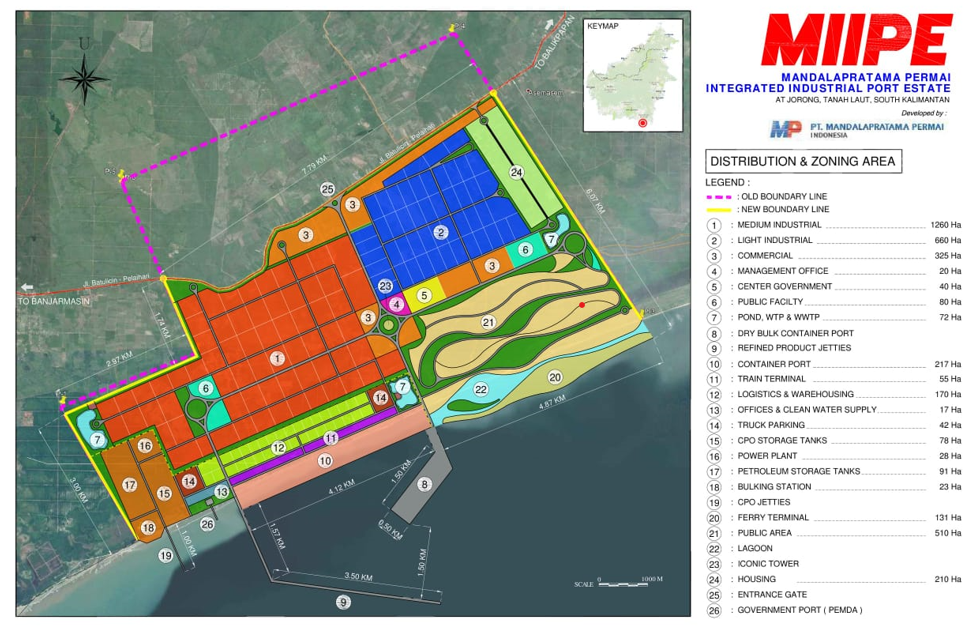 KEK MEKAR PUTIH KOTABARU
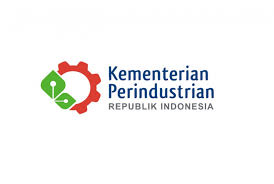 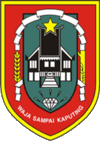 PENGELOLA KAWASAN:

Proses penawaran kpd PT Adaro & PT JG
DASAR HUKUM 
PERUNTUKAN KAWASAN:

PERDA RPIP
PERDA RPIK
PERDA RTRWP
PERDA RTRWK
Perbup 42/2015 Renc KEK
INFRASTRUKTUR 
EKSISTING:

Bandara
Pelabuhan PT IBT jety 1,2 
Km kapasitas 75.000
   DWT bila 1,8Km kapasitas     
   sandar 150.000 DWT
Fasilitas tangki BBM 
   4x15.000 Kilo Liter
LUAS
1600
Ha
DOKUMEN
PERENCANAAN:

FS 
MP
RDTRKI
BATULICIN
MEKAR 
PUTIH
HAMBATAN 
PENGEMBANGAN KAWASAN:

2019 Proses usulan KEK MP   kepada Dewan KEK Nasional  tetapi belum ditetapkan
INDUSTRI EKSISTING
(Ton/Bulan):
PT Indosemen Tunggal 
   Perkasa Tarjun 
PT Smart Tarjun
PT Sime Darby Oils Pulau  Laut (Rafinery merek ALIF)
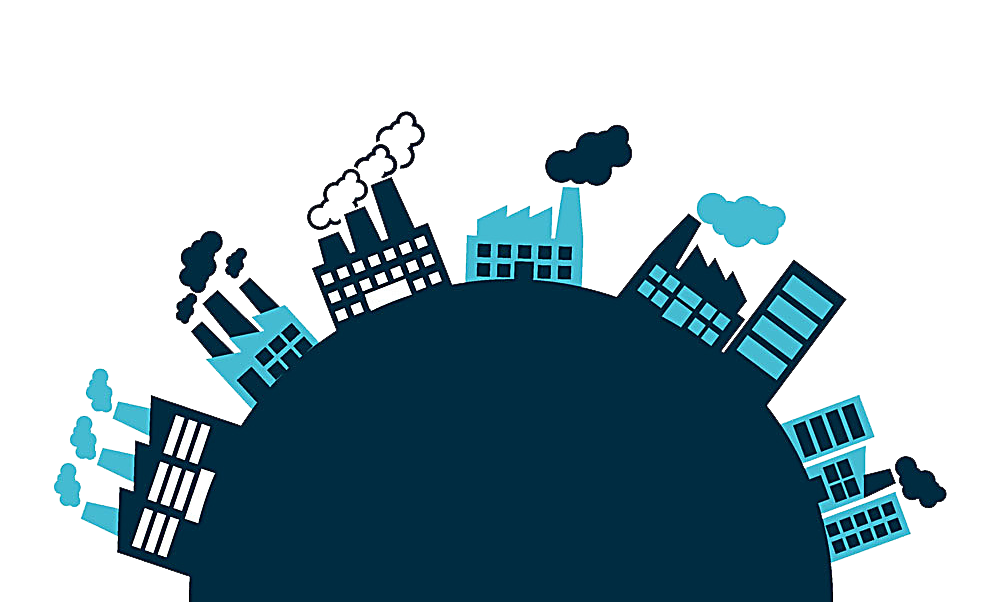 KIT MANTUIL BANJARMASIN
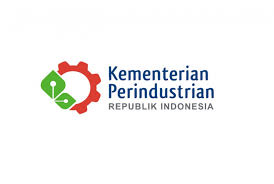 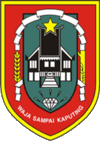 PENGELOLA KAWASAN:

Ada minat PT Pelindo III
DASAR HUKUM 
PERUNTUKAN KAWASAN:

PERDA RTRWP
PERDA RPIP
PERDA RTRWK
PERDA RPIK
INFRASTRUKTUR 
EKSISTING:

 Pelabuhan Trisakti 
 (KIT Mantuil masuk 
     rencana induk 
     pengembangan 
     pelabuhan Trisakti)
LUAS
341,80
Ha
DOKUMEN
PERENCANAAN:

FS 
MP
BATULICIN
MANTUIL
MEKAR 
PUTIH
HAMBATAN 
PENGEMBANGAN KAWASAN:

Belum ditetapkan Perusahaan 
Kawasan Industri
INDUSTRI EKSISTING
(Ton/Bulan):
PT BALIMAS
PT Wilson Lautan Karet
PT Insan Bonafit
24 Docking & Galangan     Kapal Baja)
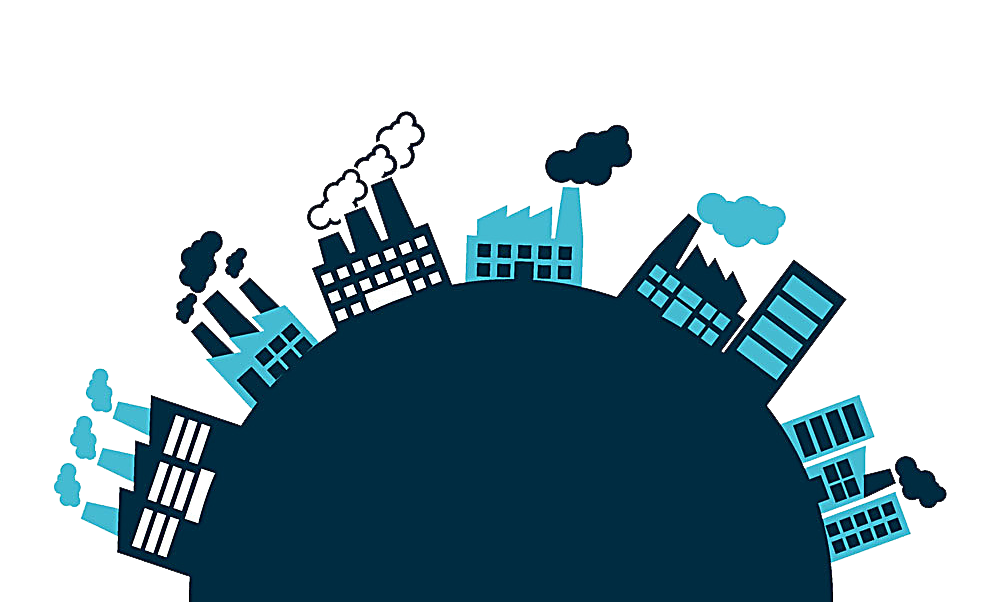 KAWASAN PERUNTUKAN INDUSTRI SERADANG
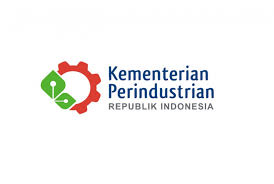 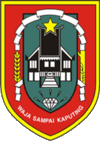 PENGELOLA KAWASAN:

-
DASAR HUKUM 
PERUNTUKAN KAWASAN:

PERDA RTRWP
PERDA RPIP
PERDA RTRWK
PERDA RPIK
LUAS
1.017
(BWP 3.363
Ha)
DOKUMEN
PERENCANAAN:

RDTR
INFRASTRUKTUR 
EKSISTING:

 Bandara Warukin
BATULICIN
MANTUIL
MEKAR 
PUTIH
INDUSTRI EKSISTING
(Ton/Bulan):

PT Bumi Jaya 3.000 
    SIR 20
PT Conch Kalimantan  cement 1,7 jt Ton/th
HAMBATAN 
PENGEMBANGAN KAWASAN:

Belum ada calon perusahaan 
estate industry
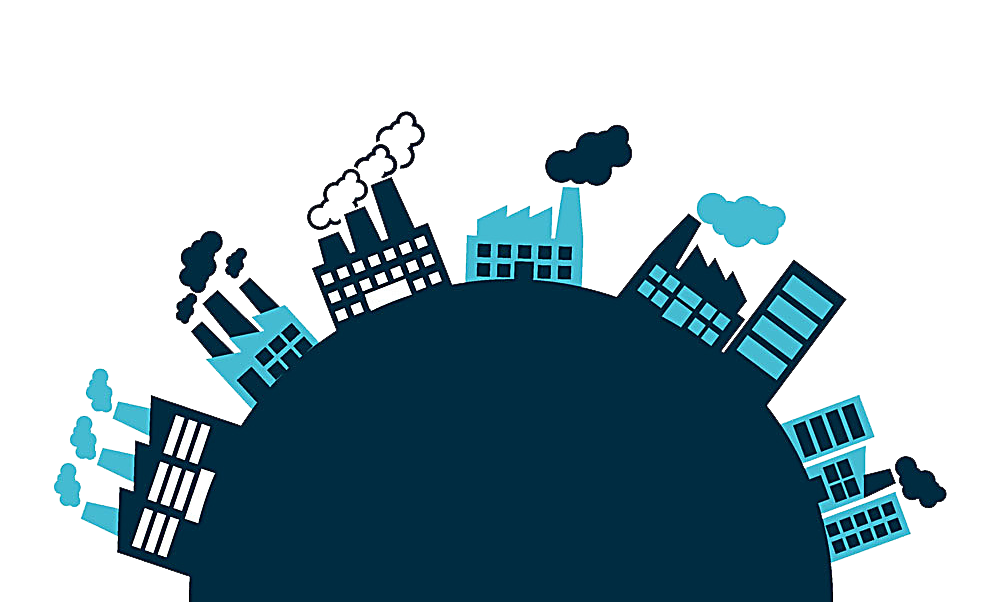 SERADANG
TAPIN INTEGRATED INDUSTRIAL AND PORT ESTATE (TIIPE)
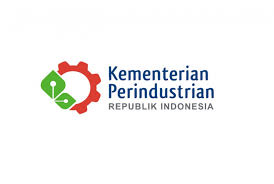 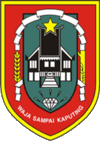 PENGELOLA KAWASAN:

PT Momentum Sejahtera Abadi    (IUKI Non Efektif 07.08.2020)
DASAR HUKUM 
PERUNTUKAN KAWASAN:

PERDA RPIP
PERDA RTRWK
PERDA RPIK 
IUKI Non Efektif
LUAS
1.000
Ha
DOKUMEN
PERENCANAAN:

MP
INFRASTRUKTUR 
EKSISTING:

-
BATULICIN
HAMBATAN 
PENGEMBANGAN KAWASAN:

Perusahaan Kawasan sedang 
proses menyiapkan AMDAL 
Kawasan
MANTUIL
MEKAR 
PUTIH
INDUSTRI EKSISTING
(Ton/Bulan):

PT Hasnur Citra Terpadu
PT Kharisma Inti Usaha
PT Kharisma Alam Persada
(masing masing kapasitas   terpasang CPO 45 Ton/jam)
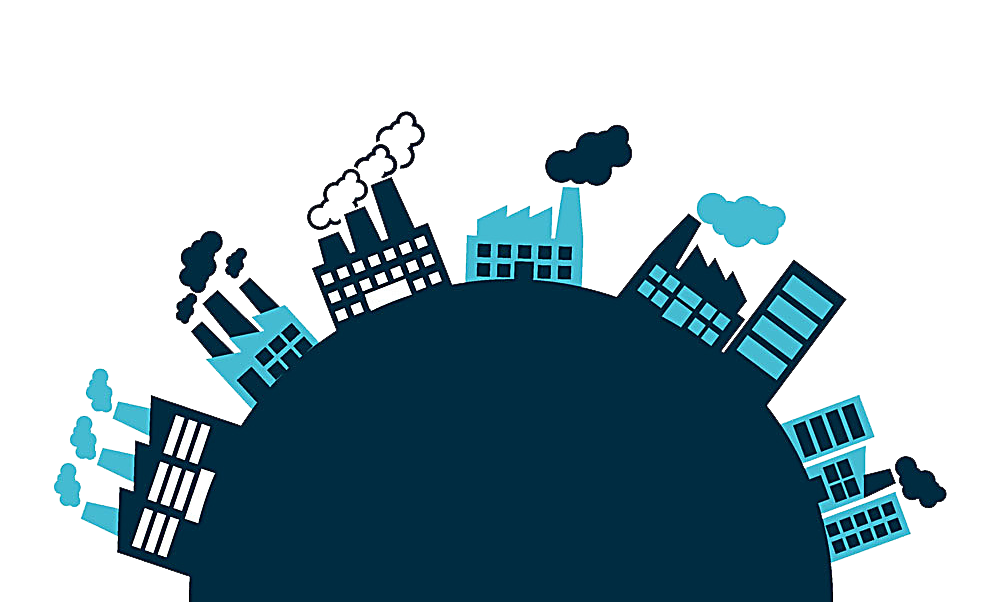 SERADANG
SUNGAI 
PUTING
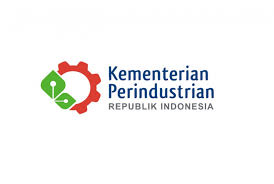 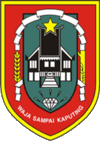 VARIABEL SUKSES KAWASAN INDUSTRI BATANG
1. Pengelola KIB Membangun Infrastruk Dasar
2. Tenaga Kerja yg Loyal Bermitra Dengan Pengusaha
3. Kelengkapan Infrastruktur
4. Ketersediaan Lahan yg C & C 
5. Pendampingan Pemda Memfasilitasi Penyediaan 
    Perumahan & Transfortasi Buruh Murah
6. Pemda Menyediakan Pelatihan Vokasi
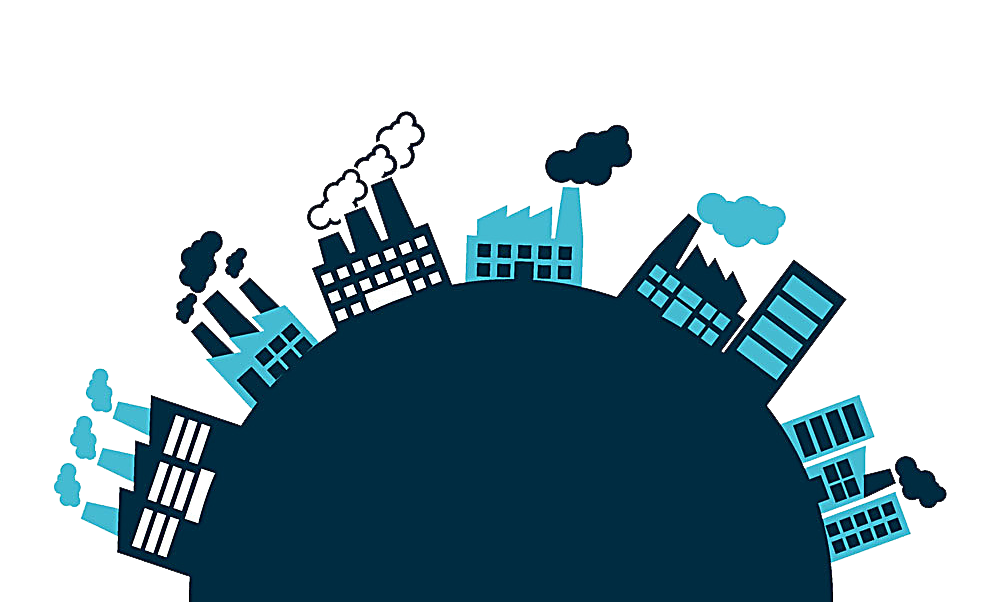 KESIMPULAN & SARAN
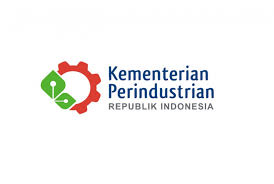 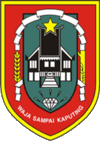 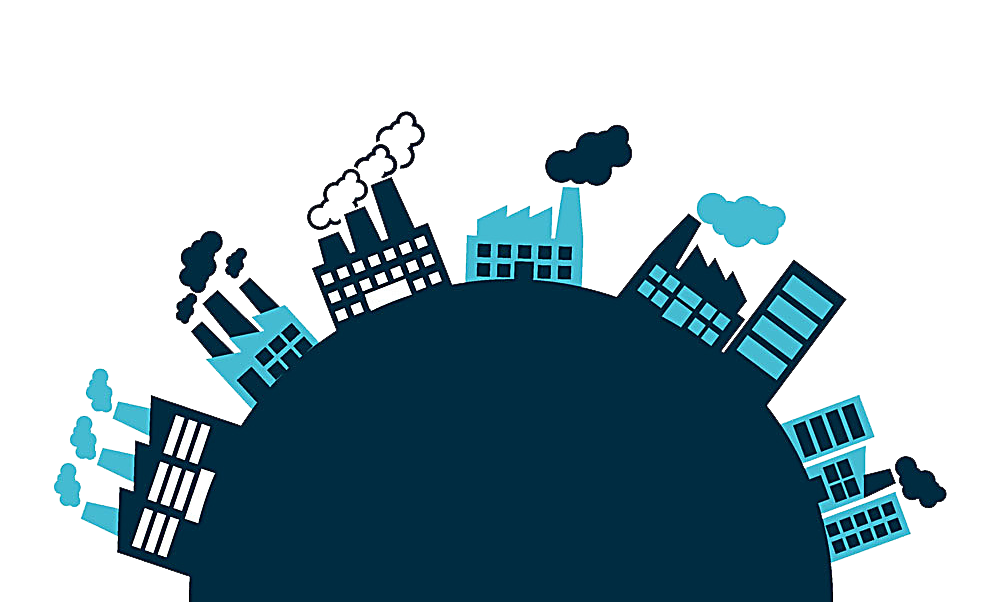 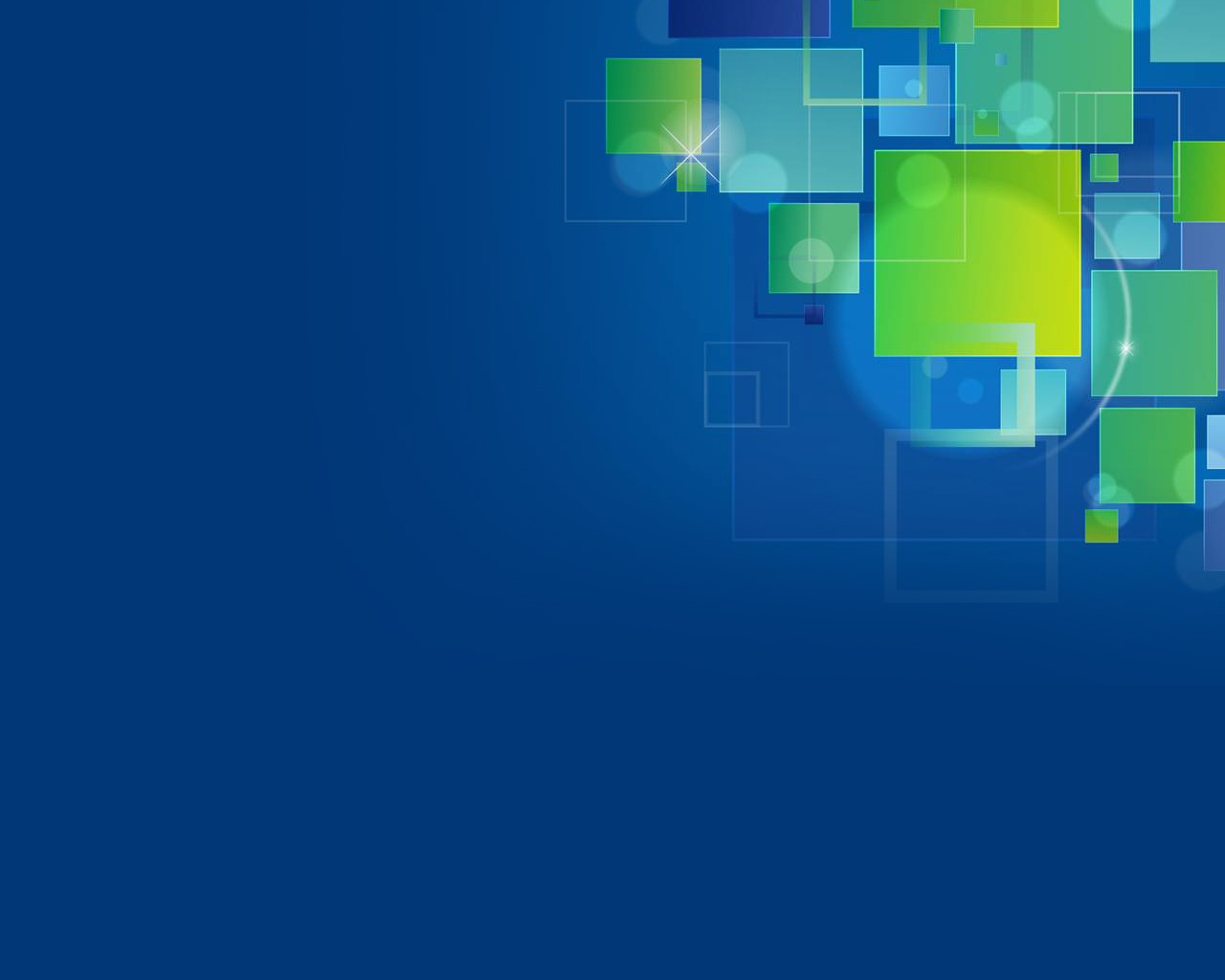 TERIMAKASIH